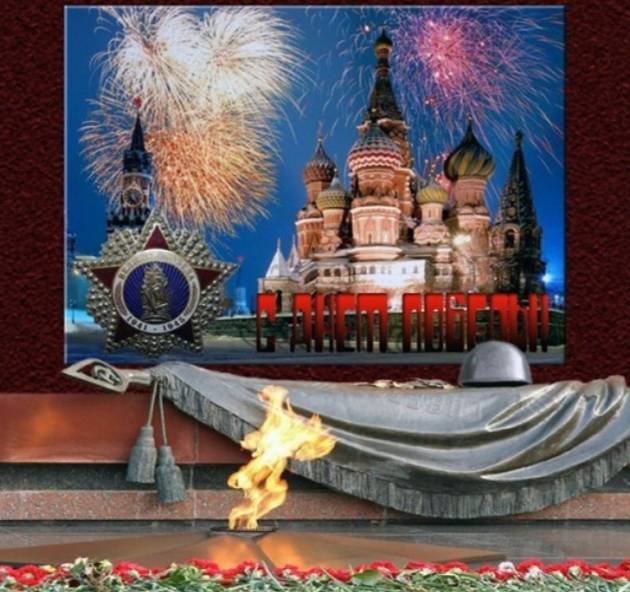 «Война в датах и событиях»
Викторина о Великой Отечественной войне
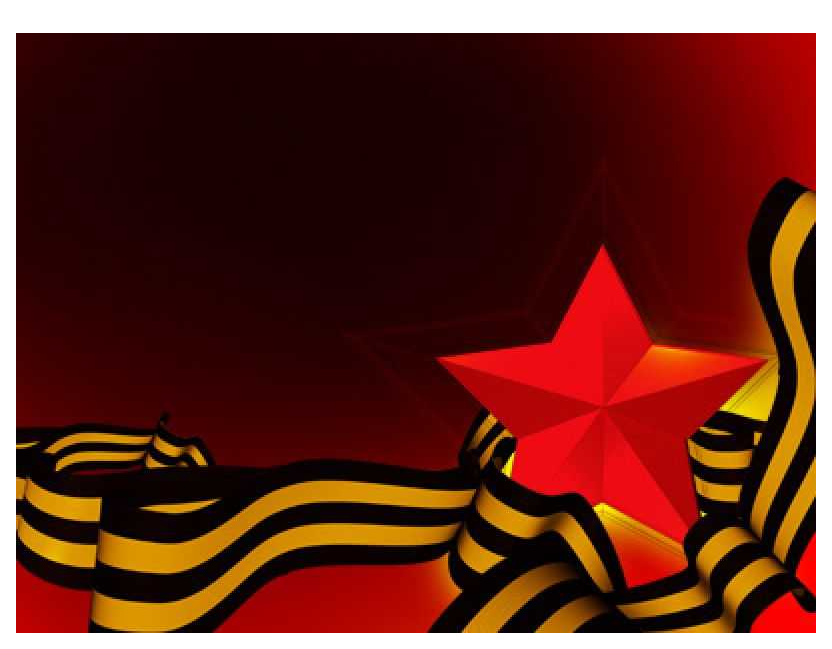 На Земле безжалостно маленькой
жил да был человек маленький.
У него была служба маленькая.
И маленький очень портфель.
Получал он зарплату маленькую…
И однажды — прекрасным утром —
постучалась к нему в окошко
небольшая, казалось, война…
Автомат ему выдали маленький.
Сапоги ему выдали маленькие.
Каску выдали маленькую
и маленькую — по размерам — шинель.
…А когда он упал — некрасиво, неправильно,
в атакующем крике вывернув рот,
то на всей земле не хватило мрамора,
чтобы вырубить парня в полный рост!
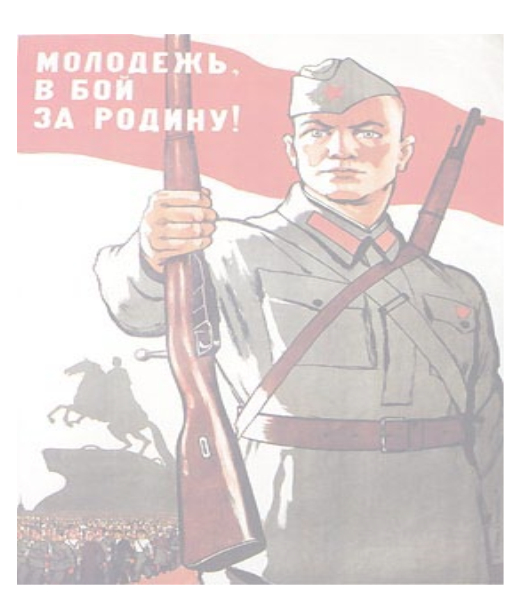 Тур I. Разминка.
Вопрос №1. Советский летчик,  первым направивший свой горящий самолет на технику и живую силу врага в начале войны
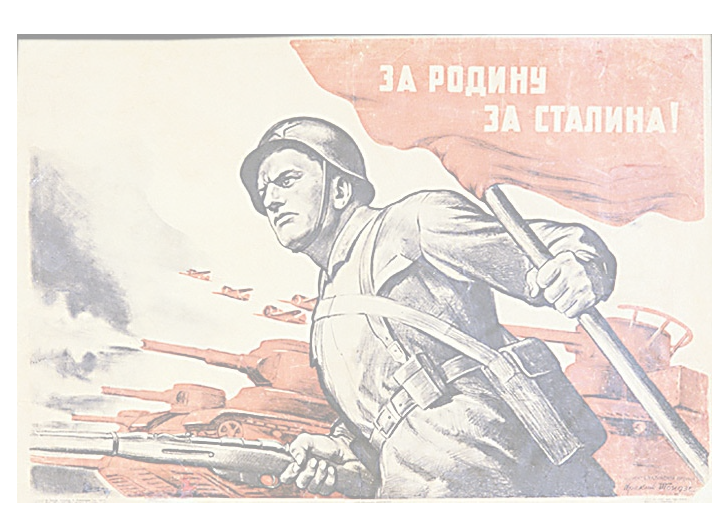 Вопрос №2. «Ни шагу назад!» Назовите номер и причину издания приказа.
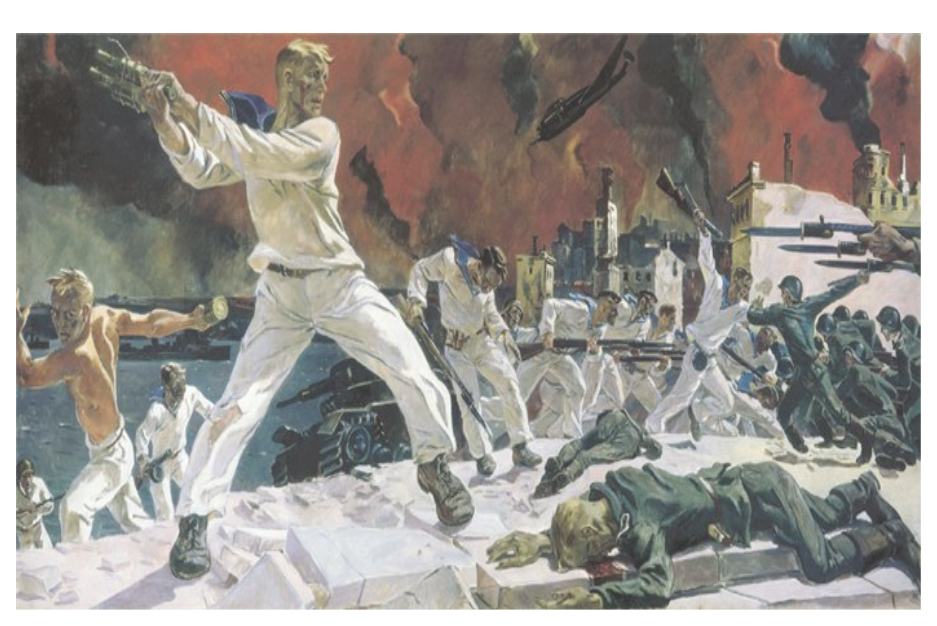 Вопрос №3 Какое событие Великой Отечественной войны 
отобразил художник на этой картине?
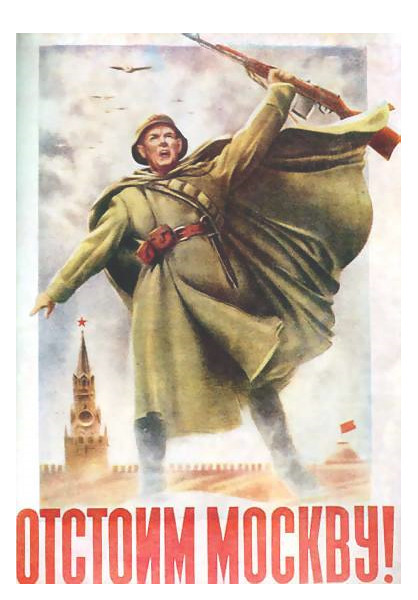 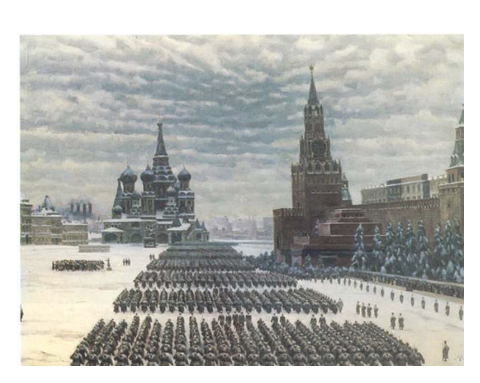 Вопрос №4. Кто из воинов Бурятии стал первым героем Советского Союза?
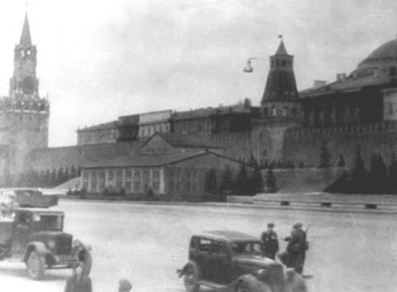 Вопрос №5. Как называлась единственная транспортная магистраль, проходившая по Ладожскому озеру (во время навигации – по воде, зимой – по льду), связывающая блокадный Ленинград с тыловыми районами
Вопрос №6 Во время войны советские солдаты поговаривали: «Советские кошки и котики оказались сильнее тигров и пантер». С чем это было связано?
Вопрос №7 По какому признаку составлены логические ряды: 
 А) П. М. Горюнов, В. А. Дегтярев, Рощепей, С. Г. Симонов, Ф. В. Токарев, Г. С. Шпагин, А. И. Судаев

Б) А. С. Яковлев, С. А. Лавочкин, А. И. Микоян, С. В. Ильюшин и Г. М. Бериев, П. О. Сухой, В. М. Петляков
Вопрос №8. Каждый из этих дней в истории Великой Отечественной войны памятен человечеству добавьте к каждой дате год и назовите событие, произошедшее в этот день
www.themegallery.com
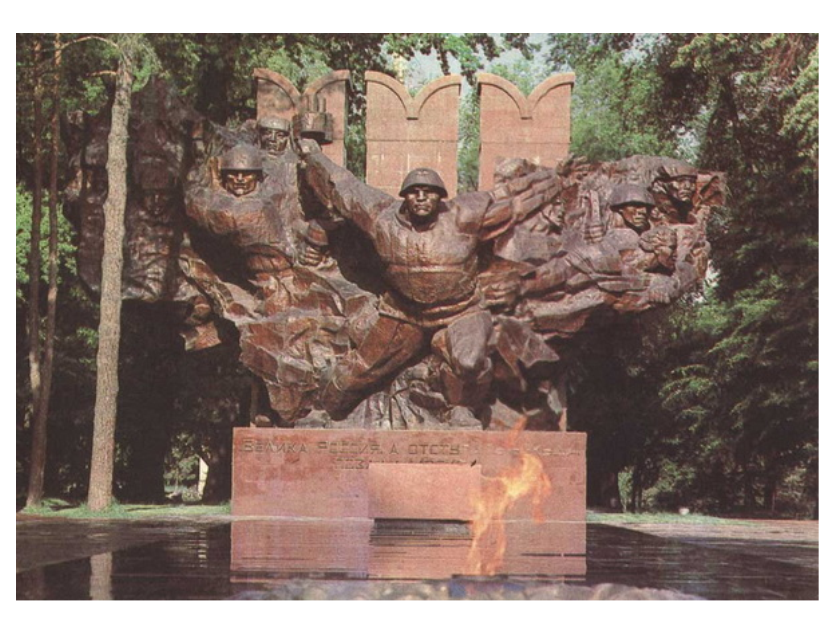 Вопрос №9. Назовите территории освобожденные в ходе данных военных операций
Висло-Одерская операция
Операция «Багратион»
Ясско – Кишинёвская операция
Корсунь – Шевченковская операция
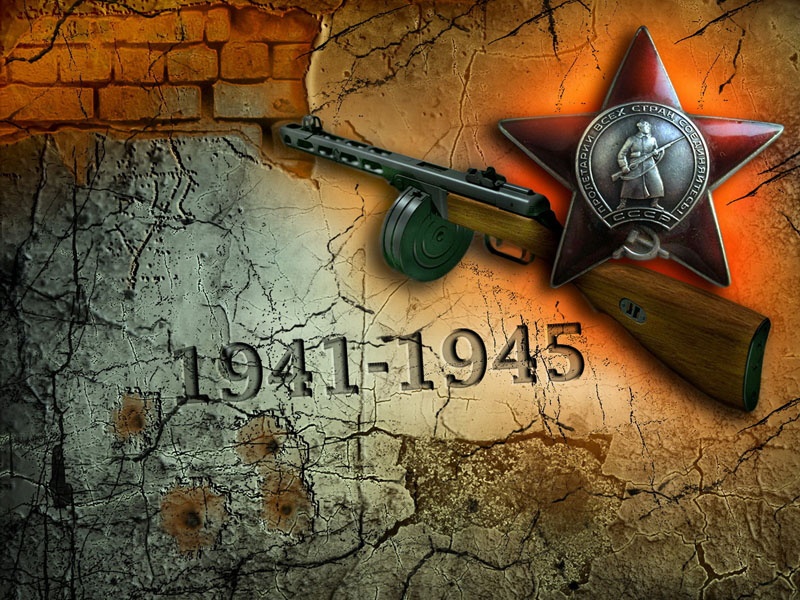 Вопрос №10 Назовите руководителей стран основных 
участницы 
Антигитлеровской коалиции на 1941г.
Вопрос №11. На какой реке в 1945 году встретились советские и американские солдаты?
Вопрос №12 В каком городе Германии проходил суд над главными фашистскими преступниками?
Тур II. Несерьезно о серьёзном.
Вопрос №1. В 1940 году англичане опасались вторжения немцев. Последние имели значительное превосходство в единицах танковой техники и в сухопутных войсках. Поэтому английское руководство приказало своим гражданам бороться всеми силами и использовать, как ни странно, молотки против танков. Как при помощи молотка можно было уничтожить немецкий танк?
Вопрос №2. О каком событии данная карикатура и кто её автор?
Вопрос №3 Кто из политических деятелей изображён на данной карикатуре? Кто её автор?
Тур III. Наглядный
Вопрос №1. Назовите автора плаката и время его создания.
Вопрос №2 Назовите кто изображен на снимке?
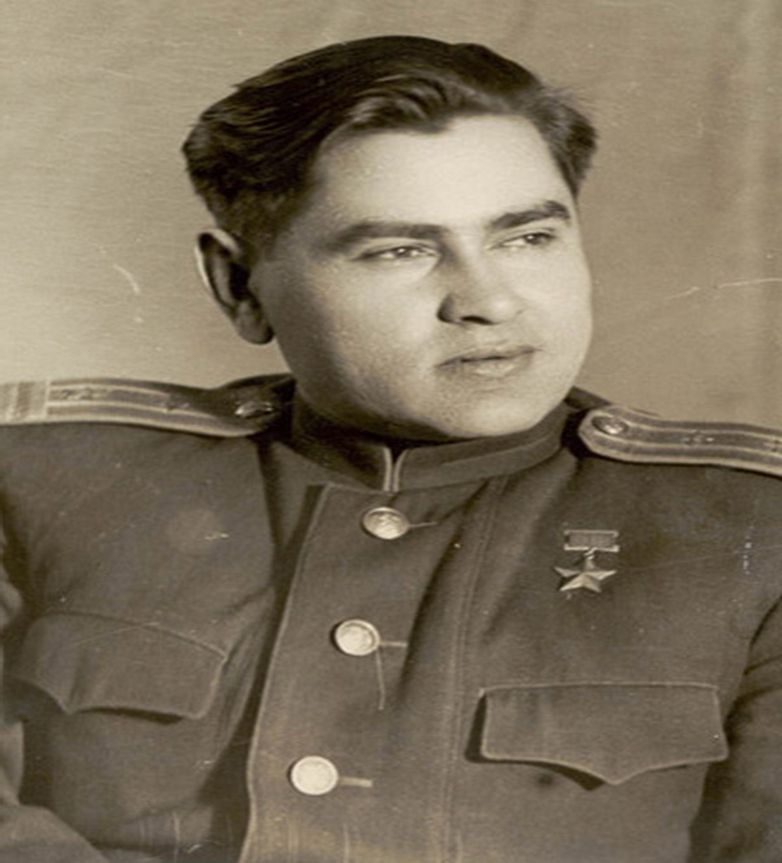 Вопрос №3: 1) Где была сделана надпись?2) Кем была сделана надпись?
Вопрос №4: 1) Какое событие отображено на фото? 2) Назовите его дату 3) Кто изображен на снимке?
www.themegallery.com
Вопрос №5 1) Знамя какого формирования на фото? Расшифруйте аббревиатуру. 2) Когда было водружено на рейхстаг?  3) Кем было водружено?
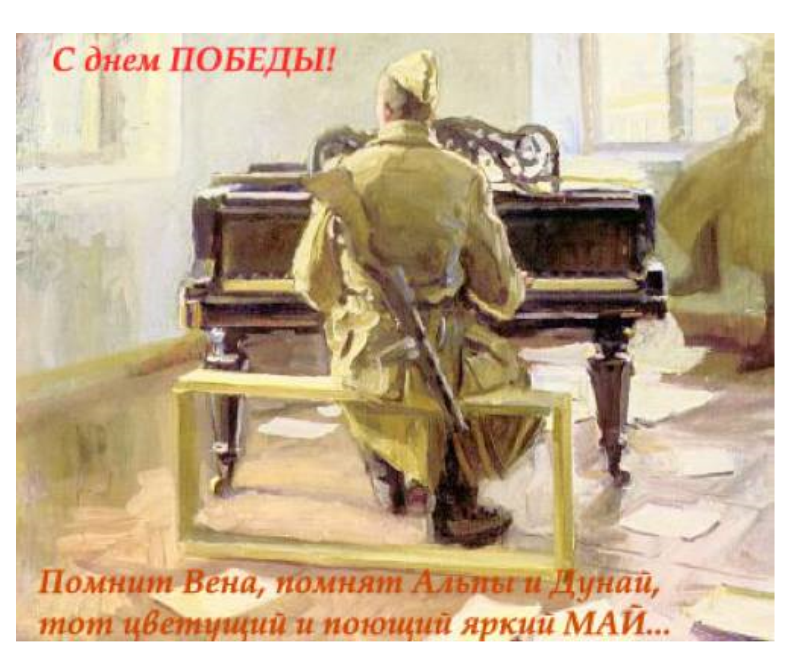 Тур IV. Музыкальный
Вопрос №1: 
1) Какие передачи начинались с этой музыкальной заставки? 
2) Из какой песни взята мелодия? 
3) Кому принадлежит голос на записи?
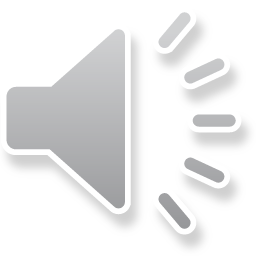 Вопрос №2: 
1) Назовите это произведения. 
2) Назовите его авторов. 
3) Когда оно было написано
2
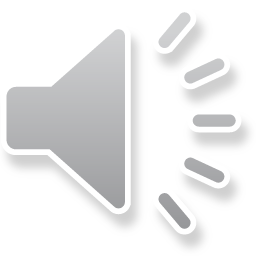 Вопрос №3: 
1) Какая песня звучит? 
2) Назовите её авторов.
3
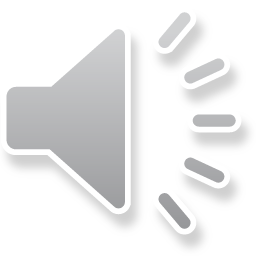 Вопрос №4: 
1) Какая песня прозвучала?
2) Кто автор слов ? 
3) Кому принадлежит музыка?
4
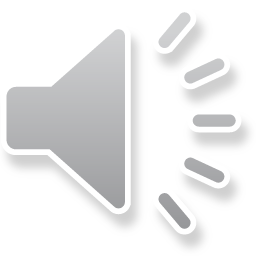 Вопрос №5:
Как называется эта песня? 
Назовите авторов песни.
5
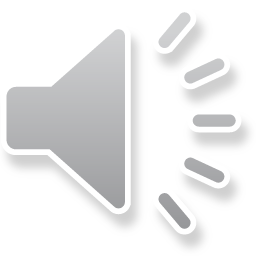 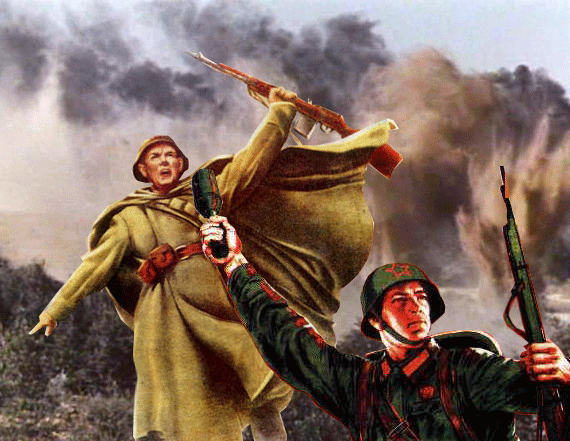 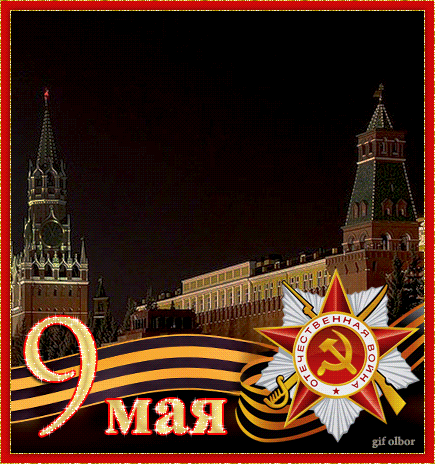